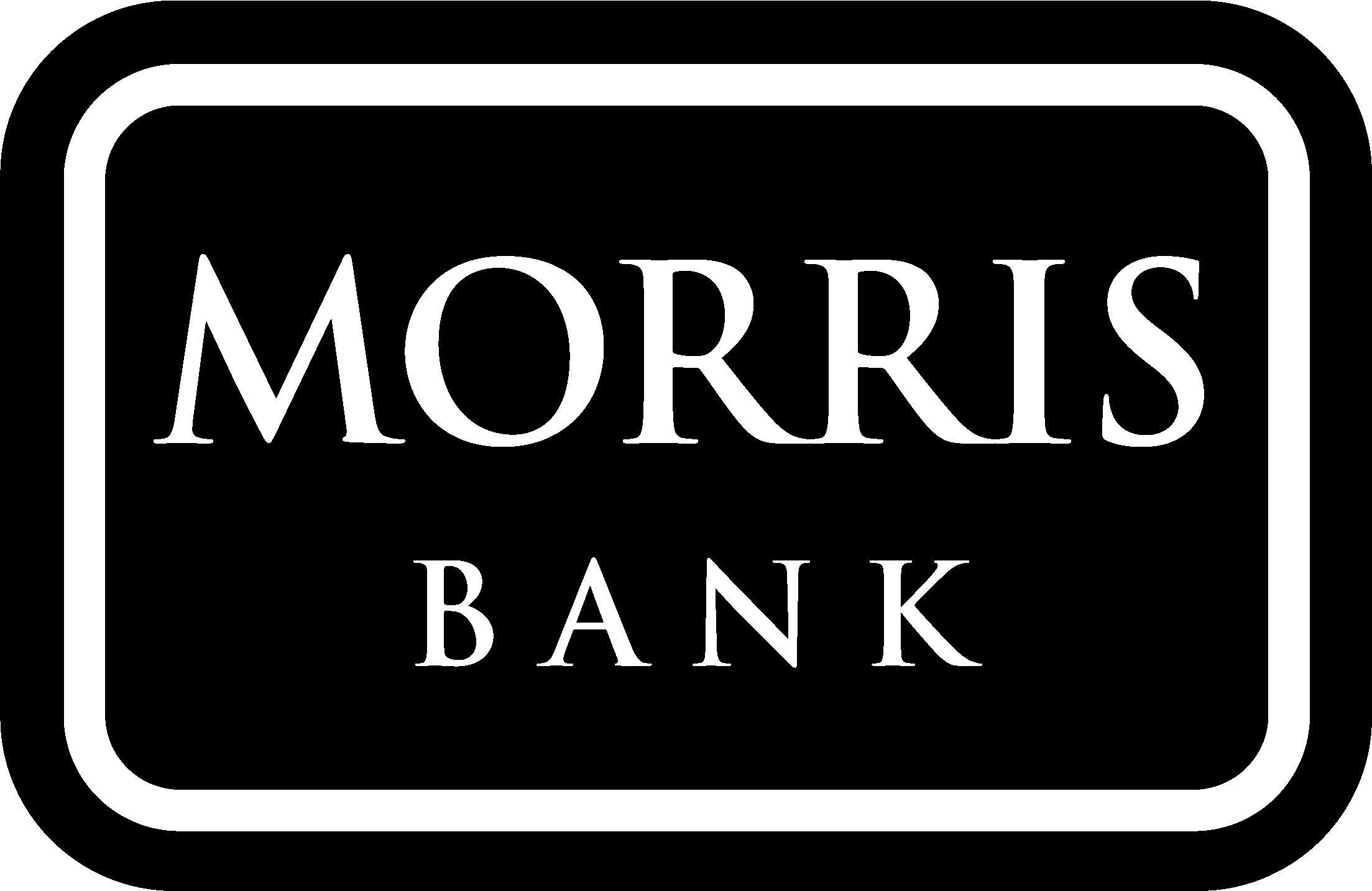 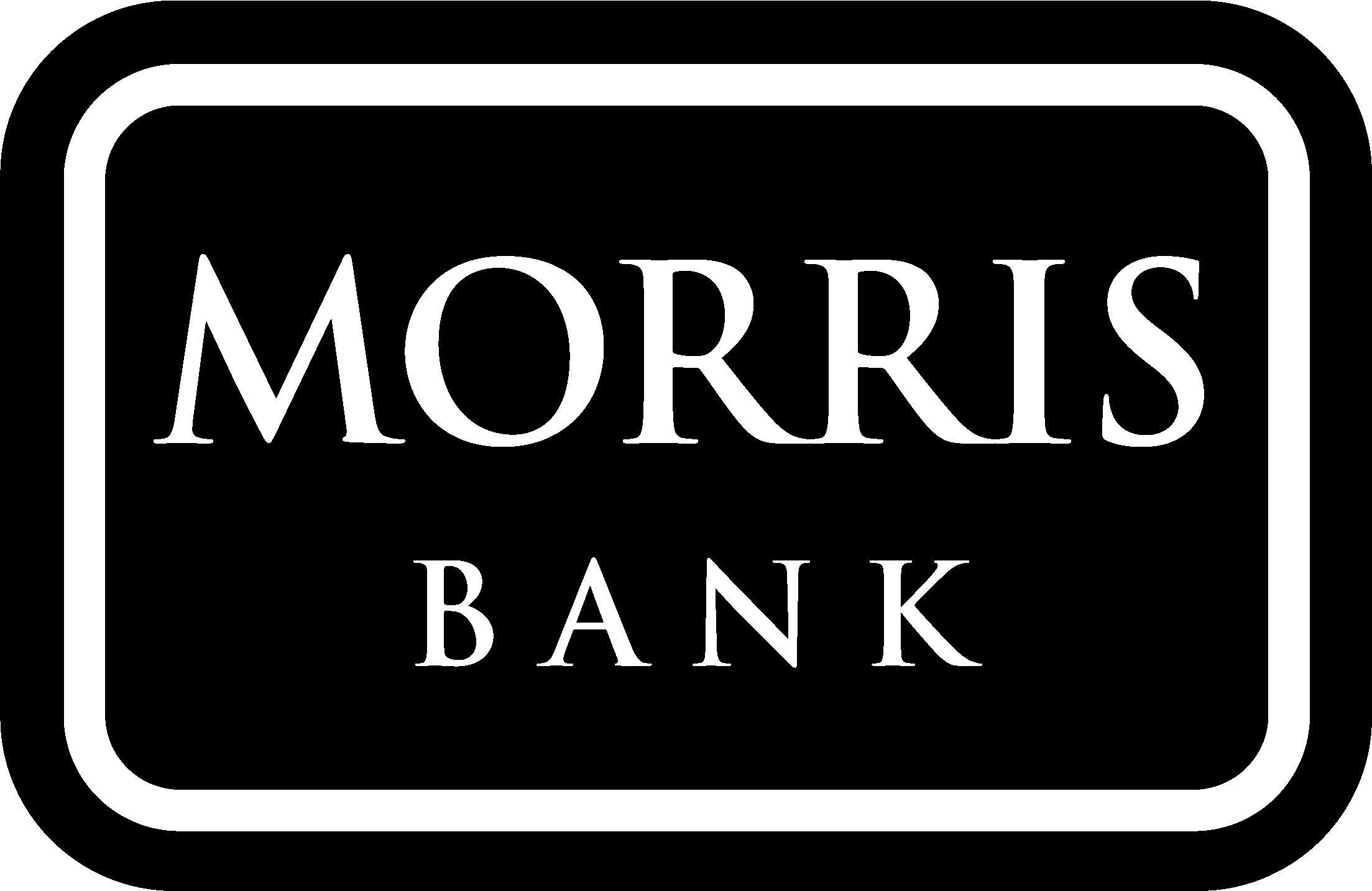 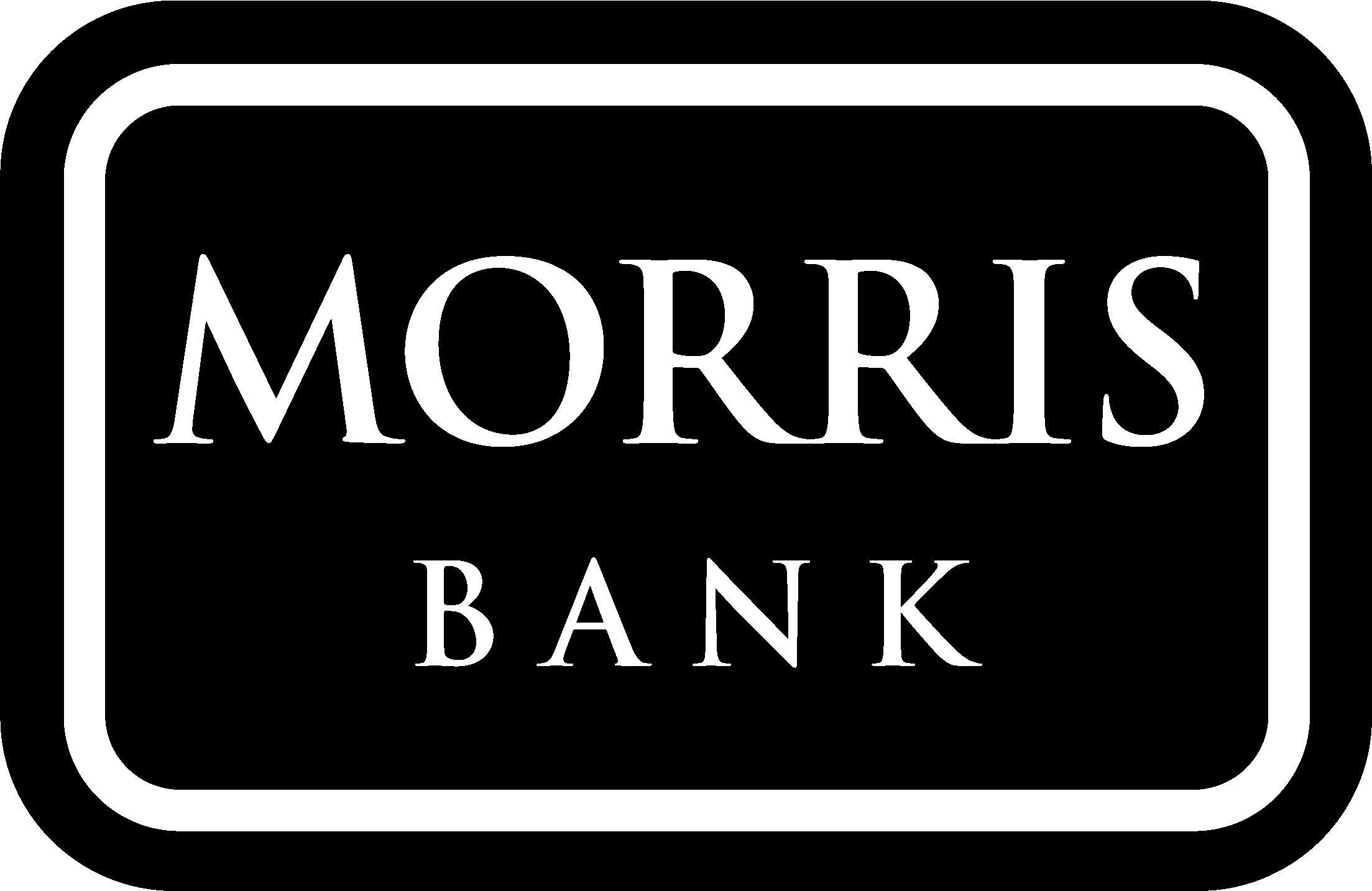 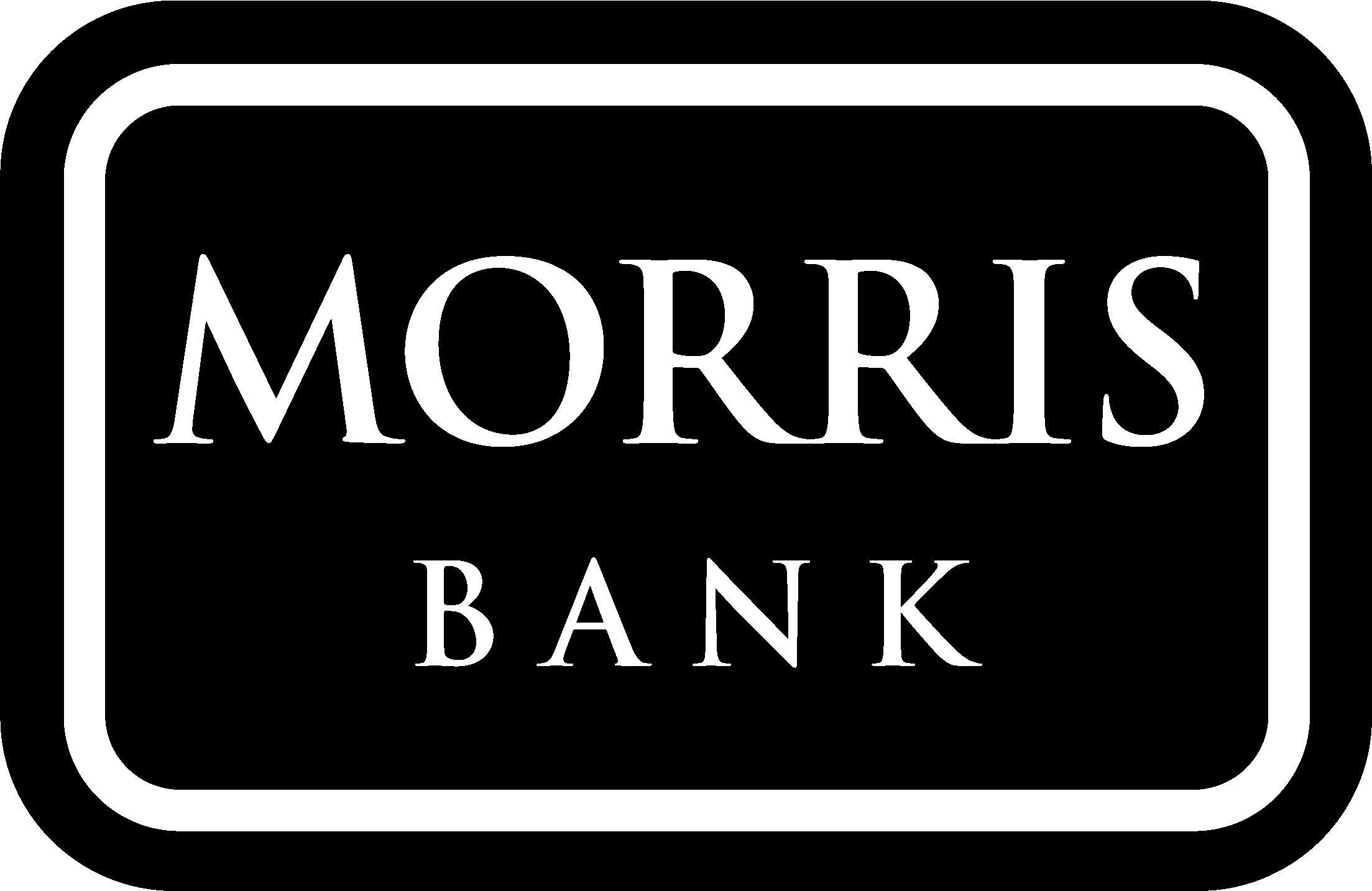 P.O. Box 520
Dublin, GA 31040-0520
P.O. Box 520
Dublin, GA 31040-0520
P.O. Box 520
Dublin, GA 31040-0520
P.O. Box 520
Dublin, GA 31040-0520
# 1619
# 1619
# 1619
# 1619
E. Greene & Co.
Caldwell, NJ 07007
Form KW-B    Key Wallet
877-838-5250
E. Greene & Co.
Caldwell, NJ 07007
Form KW-B    Key Wallet
877-838-5250
E. Greene & Co.
Caldwell, NJ 07007
Form KW-B    Key Wallet
877-838-5250
E. Greene & Co.
Caldwell, NJ 07007
Form KW-B    Key Wallet
877-838-5250